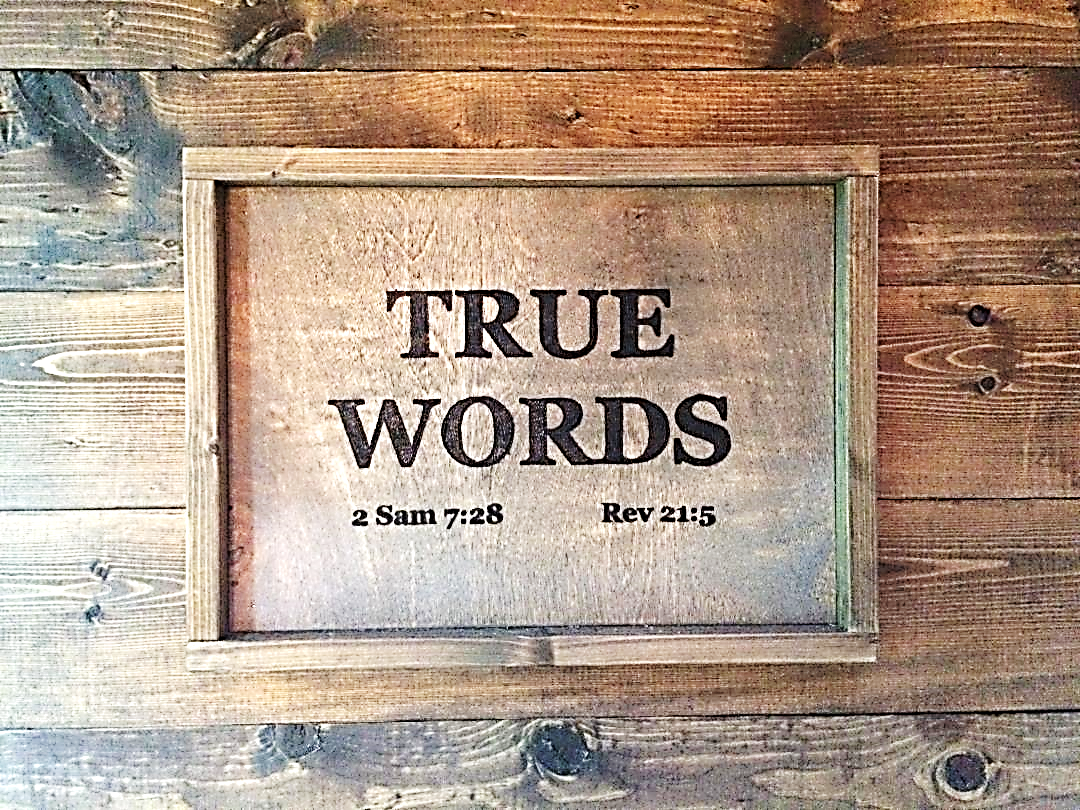 SERMON TITLE
God Is Three in One
Part 2
“Many who believe in the Trinity are surprised, perhaps shocked, to learn that the idea of divine beings existing as trinities or triads long predated Christianity. Yet, as we will see, the evidence is abundantly documented.”
-- by Pure Trash False Church
True Words Christian Church
John 16:32   Behold, the hour cometh, yea, is now come, that ye shall be scattered, every man to his own, and shall leave me alone: and yet I am not alone, because the Father is with me.
True Words Christian Church
Genesis 1:26-27   And God said, Let us make man in our image, after our likeness: and let them have dominion over the fish of the sea, and over the fowl of the air, and over the cattle, and over all the earth, and over every creeping thing that creepeth upon the earth.  27 So God created man in his own image, in the image of God created he him; male and female created he them.
True Words Christian Church
Colossians 1:16-17   For by him were all things created, that are in heaven, and that are in earth, visible and invisible, whether they be thrones, or dominions, or principalities, or powers: all things were created by him, and for him:  17 And he is before all things, and by him all things consist.
True Words Christian Church
Genesis 1:2   And the earth was without form, and void; and darkness was upon the face of the deep. And the Spirit of God moved upon the face of the waters.
True Words Christian Church
Isaiah 48:16-17   Come ye near unto me, hear ye this; I have not spoken in secret from the beginning; from the time that it was, there am I: and now the Lord GOD, and his Spirit, hath sent me.  17 Thus saith the LORD, thy Redeemer, the Holy One of Israel; I am the LORD thy God which teacheth thee to profit, which leadeth thee by the way that thou shouldest go.
True Words Christian Church
Acts 8:30-32   And Philip ran thither to him, and heard him read the prophet Esaias, and said, Understandest thou what thou readest?  31 And he said, How can I, except some man should guide me? And he desired Philip that he would come up and sit with him.  32 The place of the scripture which he read was this, He was led as a sheep to the slaughter; and like a lamb dumb before his shearer, so opened he not his mouth:
True Words Christian Church
Isaiah 53:4-10   Surely he hath borne our griefs, and carried our sorrows: yet we did esteem him stricken, smitten of God, and afflicted.  5 But he was wounded for our transgressions, he was bruised for our iniquities: the chastisement of our peace was upon him; and with his stripes we are healed.  6 All we like sheep have gone astray; we have turned every one to his own way; and the LORD hath laid on him the iniquity of us all.  7 He was oppressed, and he was afflicted, yet he opened not his mouth: he is brought as a lamb to the slaughter, and as a sheep before her shearers is dumb, so he openeth not his mouth.  8 He was taken from prison and from judgment: and who shall declare his generation? for he was cut off out of the land of the living: for the transgression of my people was he stricken.  9 And he made his grave with the wicked, and with the rich in his death; because he had done no violence, neither was any deceit in his mouth.  10 Yet it pleased the LORD to bruise him; he hath put him to grief: when thou shalt make his soul an offering for sin, he shall see his seed, he shall prolong his days, and the pleasure of the LORD shall prosper in his hand.
True Words Christian Church
1 Corinthians 11:3   But I would have you know, that the head of every man is Christ; and the head of the woman is the man; and the head of Christ is God.
True Words Christian Church
1 Corinthians 15:24   Then cometh the end, when he shall have delivered up the kingdom to God, even the Father; when he shall have put down all rule and all authority and power.
True Words Christian Church
Philippians 2:8   And being found in fashion as a man, he humbled himself, and became obedient unto death, even the death of the cross.
True Words Christian Church
2 John 3   Grace be with you, mercy, and peace, from God the Father, and from the Lord Jesus Christ, the Son of the Father, in truth and love.
True Words Christian Church
2 Peter 1:17-18   For he received from God the Father honour and glory, when there came such a voice to him from the excellent glory, This is my beloved Son, in whom I am well pleased.  18 And this voice which came from heaven we heard, when we were with him in the holy mount.
True Words Christian Church
Matthew 3:17   And lo a voice from heaven, saying, This is my beloved Son, in whom I am well pleased.
True Words Christian Church
Romans 1:21-22   Because that, when they knew God, they glorified him not as God, neither were thankful; but became vain in their imaginations, and their foolish heart was darkened.  22 Professing themselves to be wise, they became fools,
True Words Christian Church
Acts 7:54-56   When they heard these things, they were cut to the heart, and they gnashed on him with their teeth.  55 But he, being full of the Holy Ghost, looked up stedfastly into heaven, and saw the glory of God, and Jesus standing on the right hand of God,  56 And said, Behold, I see the heavens opened, and the Son of man standing on the right hand of God.
True Words Christian Church
Luke 1:31-35   And, behold, thou shalt conceive in thy womb, and bring forth a son, and shalt call his name JESUS.  32 He shall be great, and shall be called the Son of the Highest: and the Lord God shall give unto him the throne of his father David:  33 And he shall reign over the house of Jacob for ever; and of his kingdom there shall be no end.  34 Then said Mary unto the angel, How shall this be, seeing I know not a man?  35 And the angel answered and said unto her, The Holy Ghost shall come upon thee, and the power of the Highest shall overshadow thee: therefore also that holy thing which shall be born of thee shall be called the Son of God.
True Words Christian Church
Ephesians 3:9   And to make all men see what is the fellowship of the mystery, which from the beginning of the world hath been hid in God, who created all things by Jesus Christ:
True Words Christian Church
John 15:10   If ye keep my commandments, ye shall abide in my love; even as I have kept my Father's commandments, and abide in his love.
True Words Christian Church
2 Timothy 1:7   For God hath not given us the spirit of fear; but of power, and of love, and of a sound mind.
True Words Christian Church
Isaiah 9:6   For unto us a child is born, unto us a son is given: and the government shall be upon his shoulder: and his name shall be called Wonderful, Counseller, The mighty God, The everlasting Father, The Prince of Peace.
True Words Christian Church
Colossians 1:16-19   For by him were all things created, that are in heaven, and that are in earth, visible and invisible, whether they be thrones, or dominions, or principalities, or powers: all things were created by him, and for him:  17 And he is before all things, and by him all things consist.  18 And he is the head of the body, the church: who is the beginning, the firstborn from the dead; that in all things he might have the preeminence.  19 For it pleased the Father that in him should all fulness dwell;
True Words Christian Church
Revelation 3:21   To him that overcometh will I grant to sit with me in my throne, even as I also overcame, and am set down with my Father in his throne.
True Words Christian Church
1 John 5:4-5   For whatsoever is born of God overcometh the world: and this is the victory that overcometh the world, even our faith.  5 Who is he that overcometh the world, but he that believeth that Jesus is the Son of God?
True Words Christian Church
John 8:26-28   I have many things to say and to judge of you: but he that sent me is true; and I speak to the world those things which I have heard of him.  27 They understood not that he spake to them of the Father.  28 Then said Jesus unto them, When ye have lifted up the Son of man, then shall ye know that I am he, and that I do nothing of myself; but as my Father hath taught me, I speak these things.
True Words Christian Church
Colossians 1:13-15   Who hath delivered us from the power of darkness, and hath translated us into the kingdom of his dear Son:  14 In whom we have redemption through his blood, even the forgiveness of sins:  15 Who is the image of the invisible God, the firstborn of every creature:
True Words Christian Church
Exodus 33:20   And he said, Thou canst not see my face: for there shall no man see me, and live.
True Words Christian Church
Genesis 3:22-23   And the LORD God said, Behold, the man is become as one of us, to know good and evil: and now, lest he put forth his hand, and take also of the tree of life, and eat, and live for ever:  23 Therefore the LORD God sent him forth from the garden of Eden, to till the ground from whence he was taken.
True Words Christian Church
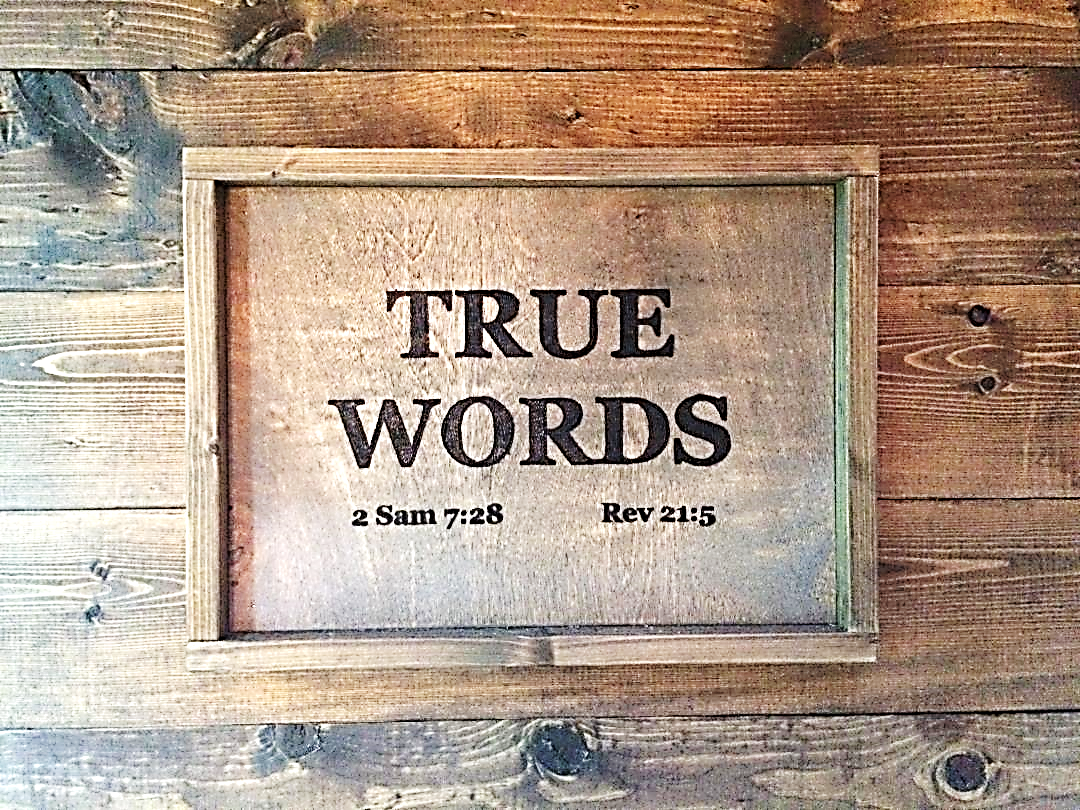